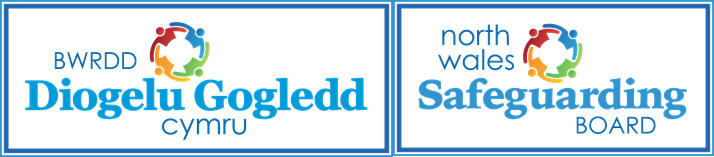 BRIFF 7 MUNUD  Beichiogrwydd CuddConcealed Pregnancies 7 MINUTE BRIEFING
1. Cyflwyniad 					1. Introduction
What is concealed pregnancy? 
A concealed pregnancy is when a woman knows she is pregnant but does not tell any health professional; or when she tells another professional but conceals the fact that she is not accessing antenatal care; or when a pregnant woman tells another person or persons and they conceal the fact from all health agencies.
Beth yw beichiogrwydd cudd? 
Beichiogrwydd cudd yw pan mae dynes yn gwybod ei bod yn feichiog ond nid yw’n dweud wrth unrhyw weithiwr iechyd proffesiynol; neu pan mae hi'n dweud wrth weithwyr proffesiynol arall, ond yn cuddio'r ffaith nad yw hi'n cael mynediad at ofal cynenedigol.
2. Goblygiadau			2. Implications
Implications of concealed pregnancy 
Pregnancy can represent a ‘crisis’ for some women. 
Lack of antenatal care can mean that potential risks to mother and baby may not be detected. 
Underlying medical conditions and obstetric problems will not be revealed if antenatal care is not sought. 
An unassisted delivery can be very dangerous for both mother and baby, due to complications that can occur during labour and the delivery.
Goblygiadau beichiogrwydd cudd 
Gall beichiogrwydd gynrychioli ‘argyfwng’ i rai merched. 
Gall diffyg gofal cynenedigol olygu nad all risgiau posib i’r fam a’r babi gael eu darganfod. 
Ni fydd cyflyrau meddygol sylfaenol a phroblemau obstetreg yn cael eu datgelu os nad oes gofal cynenedigol yn cael ei geisio. 
Gall esgoriad heb gymorth fod yn beryglus i’r fam a’r babi, oherwydd y cymhlethdodau y gall ddod i’r amlwg yn ystod y cyfnod esgor.
3.   Risgiau               			 	  3. Risks
Risk factors for professionals to consider: 
Professional curiosity is key to uncovering the cause of concealed pregnancy. Various factors may affect an expectant mothers willingness to engage with services, these may include: 
Domestic Abuse 
Rape 
Isolation 
Sexual Abuse 
Social unacceptability
Ffactorau risg er ystyriaeth gweithwyr proffesiynol: 
Mae chwilfrydedd proffesiynol yn allweddol i ddatgelu achosion beichiogrwydd cudd. Gall amryw ffactor effeithio parodrwydd mamau beichiog i ymgysylltu â gwasanaethau. Gall  ‘rhain gynnwys: 
Cam-drin domestig	 
Trais rhywiol 
Ynysu 
Cam-drin rhywiol 
Annerbynioldeb cymdeithasol
4. 	 Risgiau										4. Risks
The circumstances leading to concealment of pregnancy need to be explored individually, as women who conceal their pregnancy may experience complex psychological distress, fear and isolation
Mae angen archwilio’r amgylchiadau sy’n arwain at guddio beichiogrwydd yn unigol, oherwydd gall merched sy’n cuddio eu beichiogrwydd brofi gofid seicolegol cymhleth, ofn ac unigedd
5. 	Risgiau									5. Risks
When a pregnancy is revealed the key question is 'why has this pregnancy been denied or concealed and what support does the mother and unborn baby need?’ 
Ensure a referral is made to the midwifery service. 
In these circumstances the welfare of the unborn child will override the mother's right to confidentiality.
Pan mae beichiogrwydd yn cael ei ddatgelu, y cwestiwn allweddol yw ‘pam wrthodwyd neu cuddiwyd y beichiogrwydd a pha gefnogaeth sydd ei angen ar y fam a'r babi sydd heb ei eni?’ 
Sicrhau bod atgyfeiriad yn cael ei wneud i’r gwasanaeth bydwreigiaeth. 
Dan yr amgylchiadau hyn, bydd lles y plentyn sydd heb ei eni’n gwrth-wneud hawl y fam i gyfrinachedd.
7.  	Risgiau							7. Risks
UK law does not legislate for the rights of the unborn baby. In some circumstances, agencies or individuals are able to anticipate the likelihood of significant harm with regard to an expected baby.
Although the law does not identify an unborn baby as a separate legal entity, this should not prevent plans being made and put into place to protect the baby from harm both during pregnancy and after the birth.
Nid yw cyfraith y DU yn deddfu ar gyfer hawliau’r babi heb ei eni. Dan rhai amgylchiadau, gall asiantaethau neu unigolion rhagweld y tebygolrwydd o niwed sylweddol mewn perthynas â’r babi sydd heb ei eni.
Er nad yw’r gyfraith yn adnabod babi heb ei eni fel endid cyfreithiol, ni ddylai hyn atal rhoi cynlluniau ar waith i amddiffyn y babi rhag niwed yn ystod beichiogrwydd ac ar ôl ei enedigaeth.
7.Gwybodaeth Bellach    7.Further Information
Cyfeiriwch at Fwrdd Diogelu Gogledd Cymru – dogfen llwybr Cynenedigol Amlasiantaethol 
https://www.northwalessafeguardingboard.wales/policies-and-procedures-children /
Please refer to the North Wales Safeguarding Board – Multi Agency Pre Birth pathway document 
https://www.northwalessafeguardingboard.wales/policies-and-procedures-children/